Romans 8:18-26
A CD of this message will be available (free of charge) immediately following today’s Bible study.

This message will be available via podcast later this week at calvaryokc.com
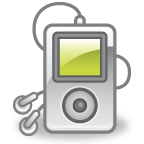 Romans 8:18-26
2 Cor.11:25-28 ~ 25 Three times I was beaten with rods; once I was stoned; three times I was shipwrecked; a night and a day I have been in the deep; 26 in journeys often, in perils of waters, in perils of robbers, in perils of my own countrymen, in perils of the Gentiles, in perils in the city, in perils in the wilderness, in perils in the sea, in perils among false brethren; 27 in weariness and toil, in sleeplessness often, in hunger and thirst, in fastings often, in cold and nakedness — 28 besides the other things, what comes upon me daily: my deep concern for all the churches.
Romans 8:18-26
Three kinds of sufferings
1) Suffering from our own failings
2) Suffering from things that happen to us (as a result of the Fall)
3) Suffering from placing all things in Christ's hands
Romans 8:18-26
2 Cor. 4:17-18 ~ 17 For our light affliction, which is but for a moment, is working for us a far more exceeding and eternal weight of glory,  18 while we do not look at the things which are seen, but at the things which are not seen. For the things which are seen are temporary, but the things which are not seen are eternal.
Romans 8:18-26
In ~ eis – into
Leon Morris ~ "The glory will be revealed, not created. The implication is that it is already existent, but not apparent."
Romans 8:18-26
Romans 8:18-26
KJV ~ manifestation of the sons of God
Joel’s Army
Dominion Theology
Latter Rain Movement
Restoration Theology/
Reconstructionism
Kingdom Now Theology
Romans 8:18-26
Errors
They are the man-child of Rev. 12
Take "Body of Christ" literally
He is incomplete without us
Deny Rapture
Earnest expectation ~ apokaradokia - a straining of the neck
JB Phillips ~ The whole creation is on tiptoe …
Romans 8:18-26
Romans 8:18-26
Is. 11:6-8 ~ 6 The wolf also shall dwell with the lamb,
The leopard shall lie down with the young goat,
The calf and the young lion and the fatling together;
And a little child shall lead them.
7 The cow and the bear shall graze;
Their young ones shall lie down together;
And the lion shall eat straw like the ox.
8 The nursing child shall play by the cobra's hole,
And the weaned child shall put his hand 
in the viper's den.
Romans 8:18-26
Is. 35:5-6 ~ 5 Then the eyes of the blind shall be opened,
And the ears of the deaf shall be unstopped.
6 Then the lame shall leap like a deer,
And the tongue of the dumb sing.
For waters shall burst forth in the wilderness,
And streams in the desert.
Romans 8:18-26
Is. 55:12 ~ For you shall go out with joy, and be led out with peace; the mountains and the hills shall break forth into singing before you, and all the trees of the field shall clap their hands.
Romans 8:18-26
Romans 8:18-26
1 John 3:2 ~ Beloved, now we are children of God; and it has not yet been revealed what we shall be, but we know that when He is revealed, we shall be like Him, for we shall see Him as He is..
Romans 8:18-26
Romans 8:18-26
Spirit ~ Comforter
Latin ~ confortare – con, with and fortis, to strengthen
Hence, with strength
Romans 8:18-26
Romans 8:18-26
The things which God has prepared for those who love Him."
10 But God has revealed them to us through His Spirit. For the Spirit searches all things, yes, the deep things of God.
1 Cor. 2:7-10 ~ 7 But we speak the wisdom of God in a mystery, the hidden wisdom which God ordained before the ages for our glory, 8 which none of the rulers of this age knew; for had they known, they would not have crucified the Lord of glory.
9 But as it is written:
"Eye has not seen, nor ear heard,
Nor have entered into the heart of man
Romans 8:18-26
Jer. 29:11 ~ For I know the thoughts that I think toward you, says the Lord, thoughts of peace and not of evil, to give you a future and a hope.
Romans 8:18-26